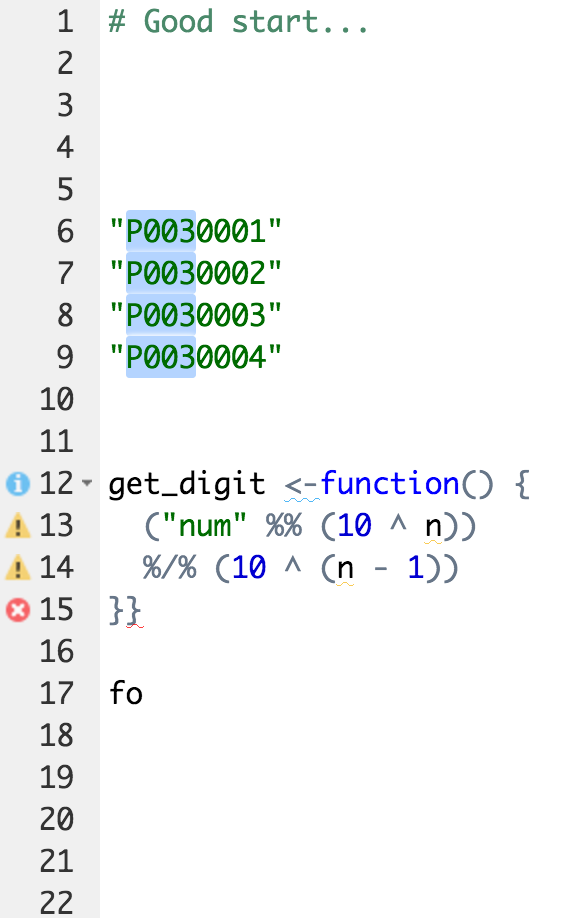 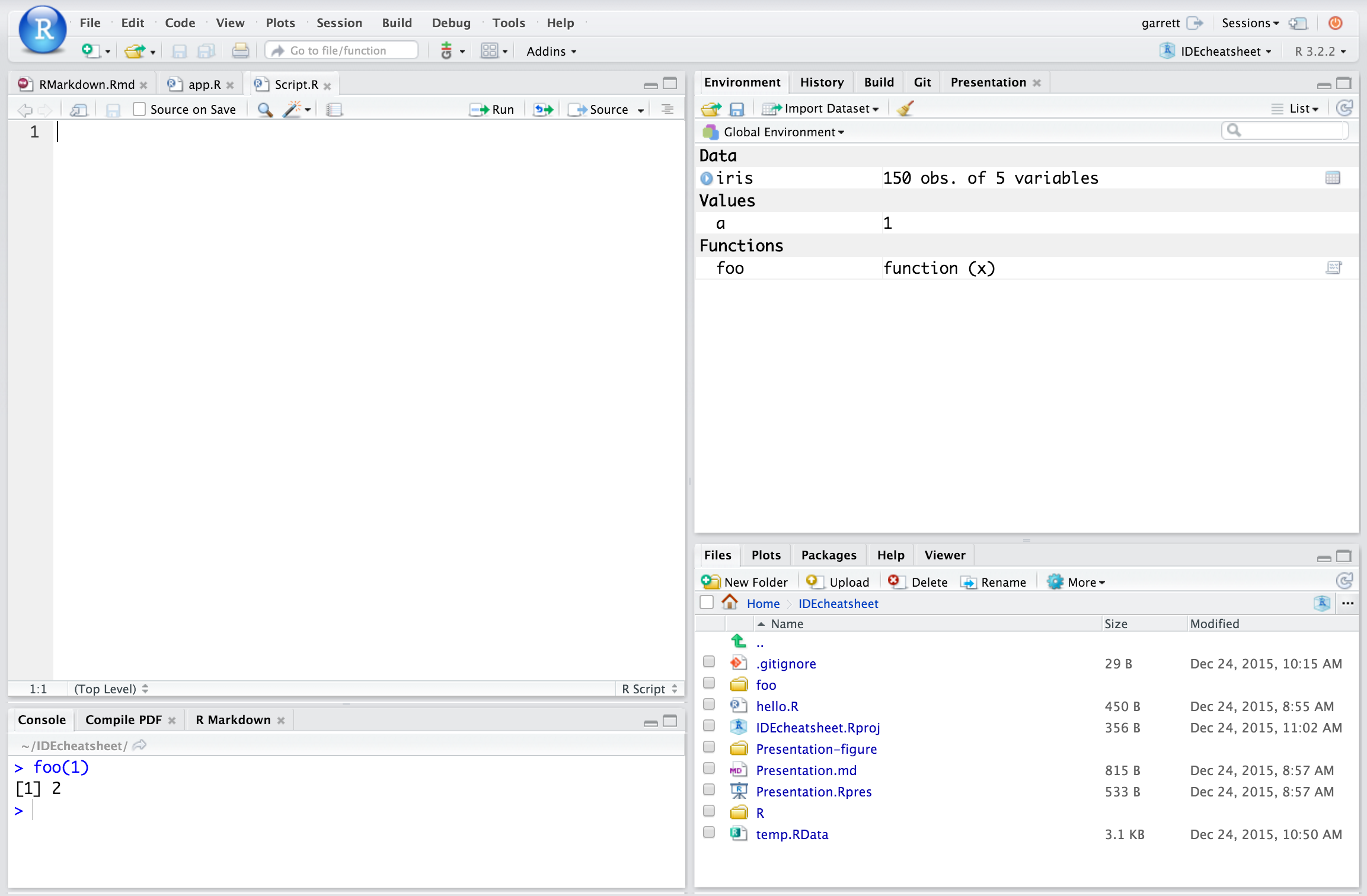 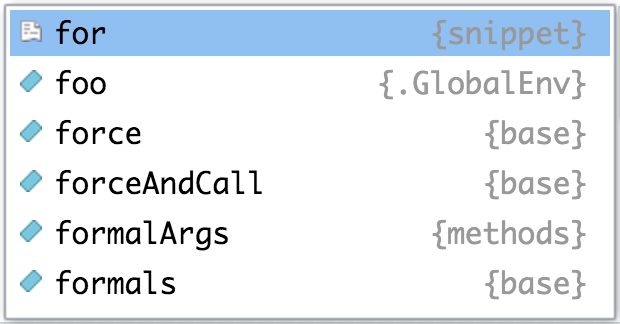 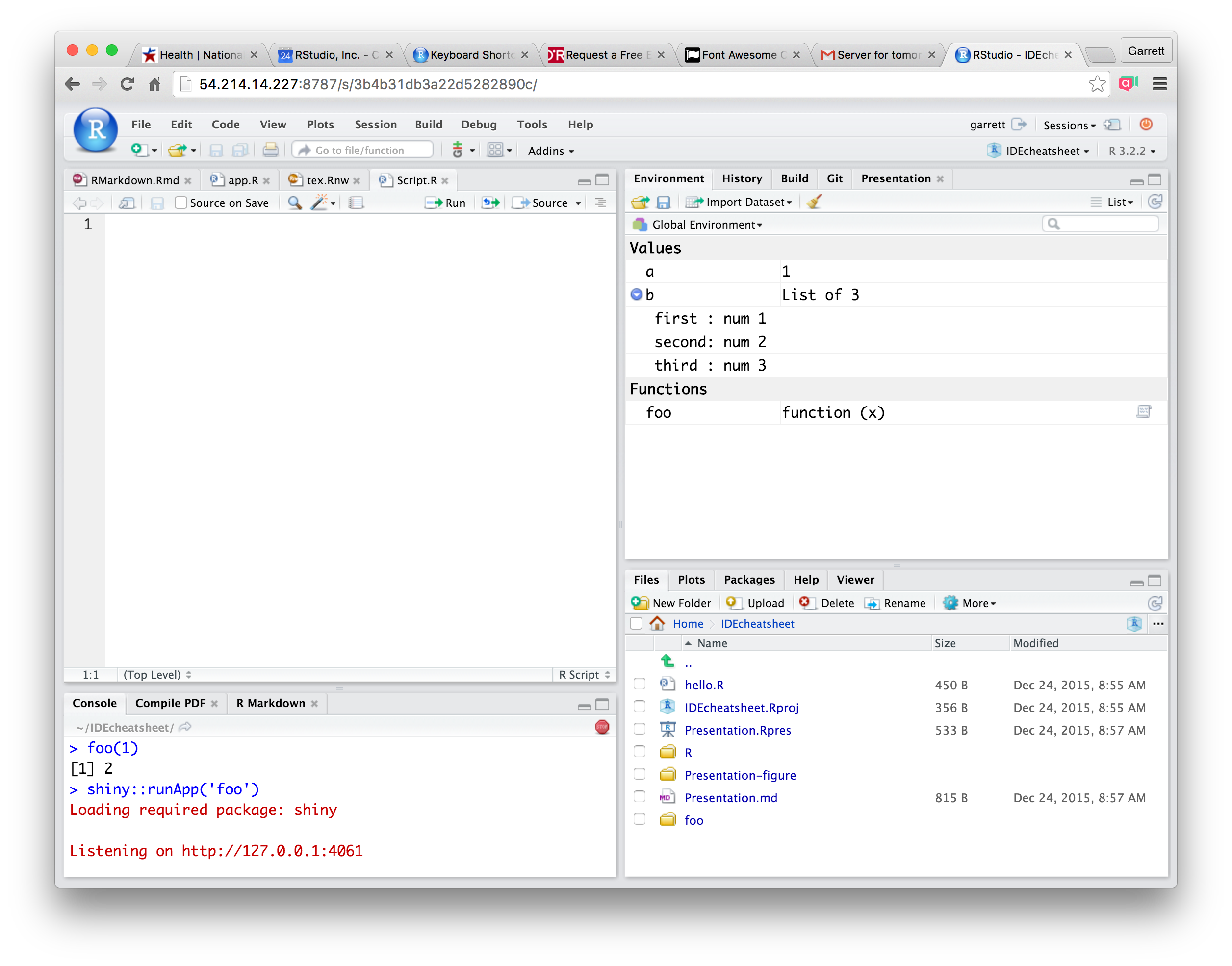 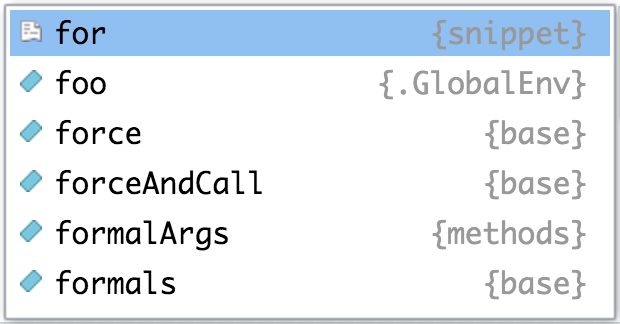 Entrar a modo depuración  desde origen del error
Abrir rastreo para examinar las funciones que R llamó antes que el  error occurriera
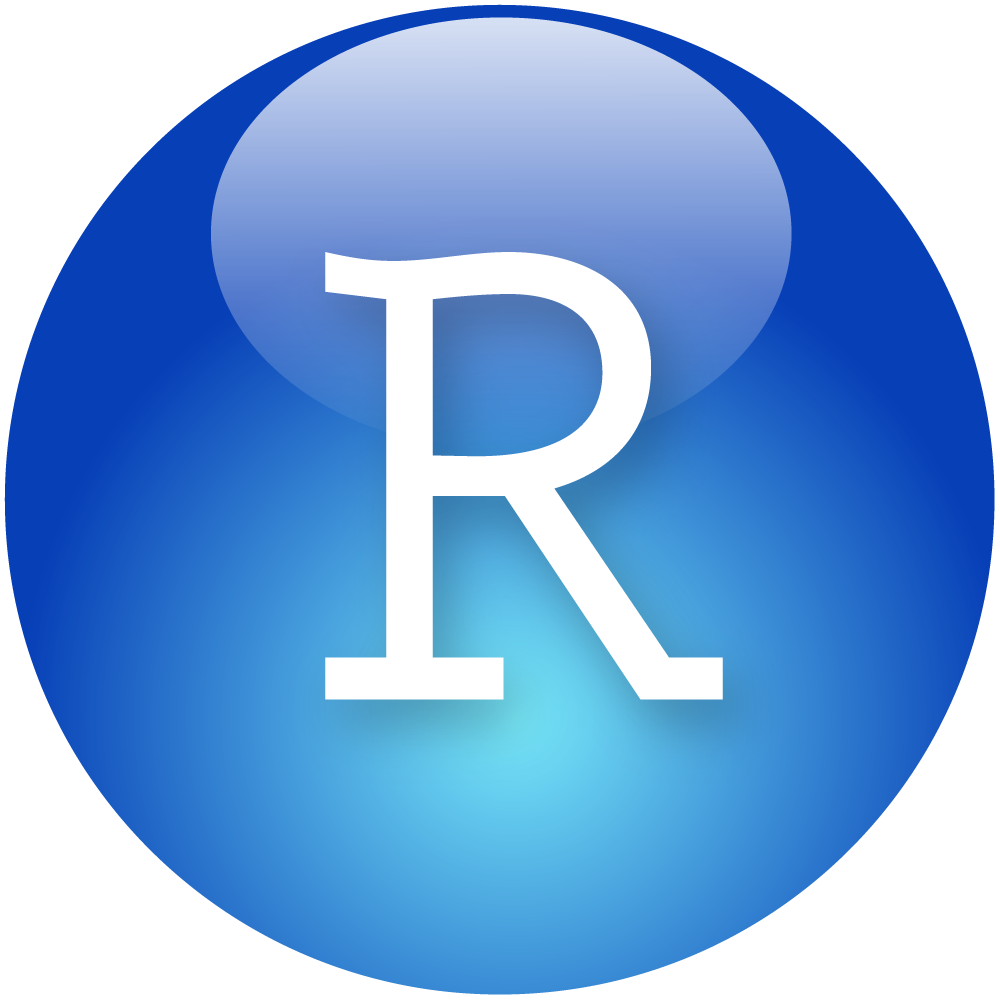 Activar desde  Tools > Project Options > Git/SVN
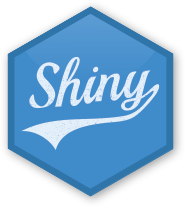 Compartir Proyecto con Colaboradores
Colaboradores activos
Abrir archivos Shiny, 
R Markdown, knitr, Sweave, LaTeX, .Rd y más en Panel Fuente
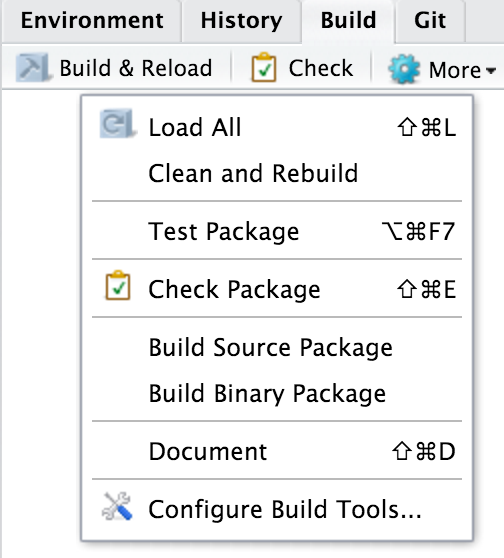 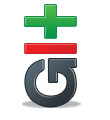 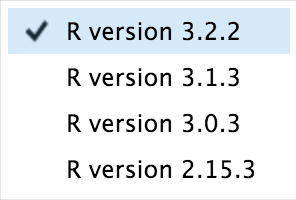 Push/Pull  a remoto
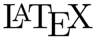 RStudio IDE : : GUÍA RÁPIDA
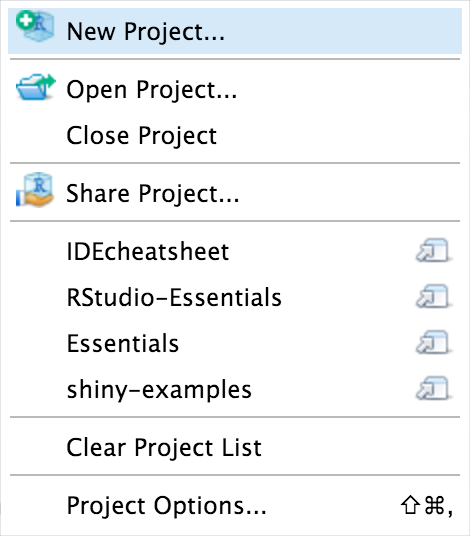 Commit staged files
Stage files:
Ver Historia
Mostrar diferencias archivos
Iniciar nueva Sesión R  en proyecto actual
Elegir un tipo de proyecto paquete, 
Permitir documentación roxygen con
 Tools > Project Options > Build Tools
Cliquear cerca del  número de línea para  agregar/sacar  un punto de parada.
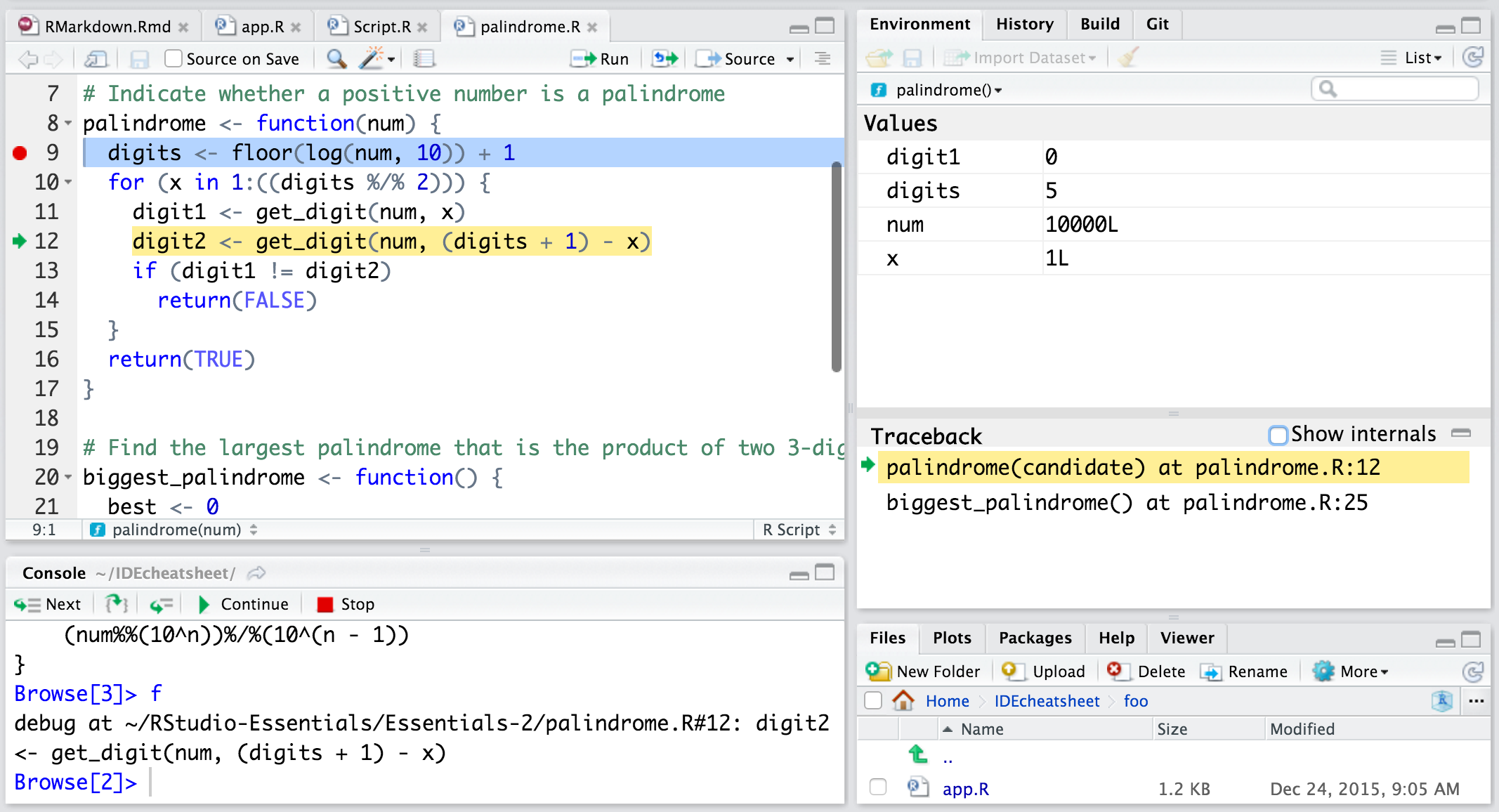 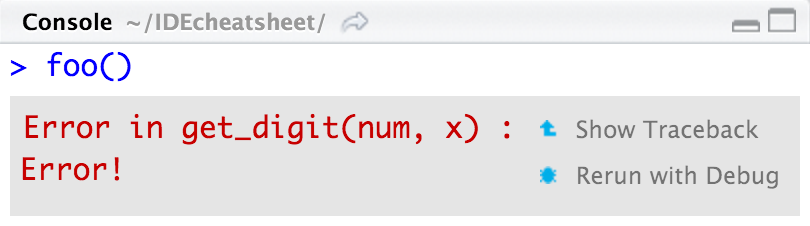 T
H
J
Chequear ortografía
Rende-rizar salida
Elegir formato de salida
Elegir ubicación Salida
Insertar chunk de
codigo
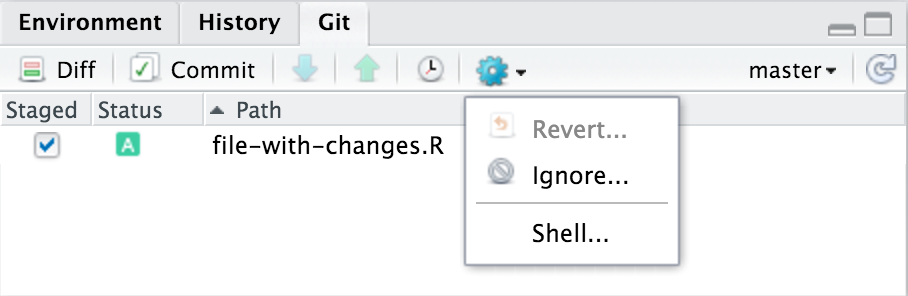 Cerrar Sesión R  en proyecto
Guía Roxygen en 
Help > Roxygen Quick Reference
RStudio guarda: historial de llamadas, espacio de trabajo y  directorio de trabajo asociado con un proyecto. Recarga cada uno cuando vuelve a abrir un proyecto.
Documentos y Apps
Escribir Codigo
Soporte R
Características Pro
Abrir terminal para comandos
Rama actual
Seleccionar Versión de R
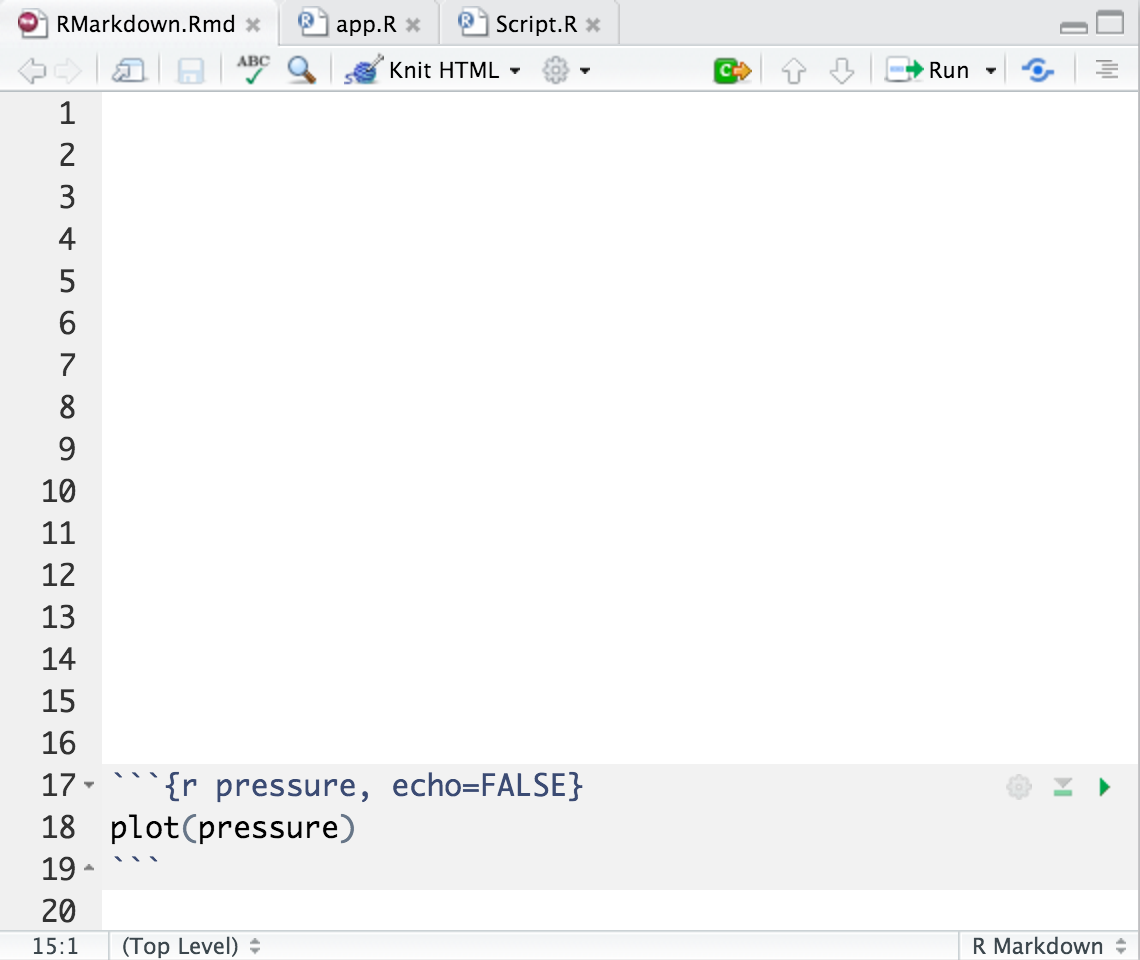 Mostrar presentación diapositivas .RPres
File > New  File > 
R Presentation
Nombre del proyecto actual
Abrir en nueva ventana
Compilar  como notebook
Importar datos con asistente
Historia de  comandos ante-riores para correr/copiar
Salvar
Navegar en tabulaciónes
Encontrar y reemplazar
Correr código  seleccionado
La línea resaltada indica dónde se pausó la ejecución.
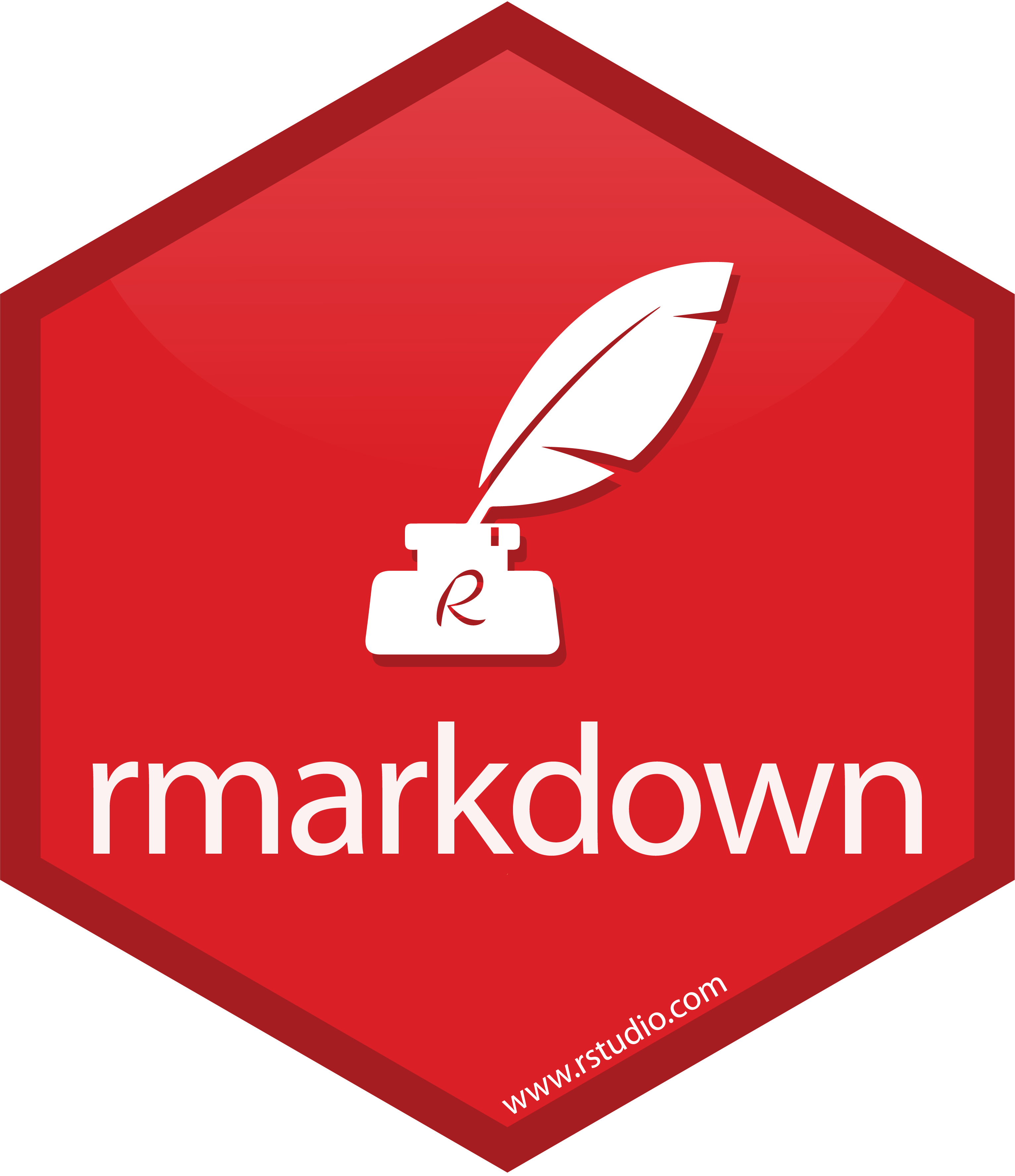 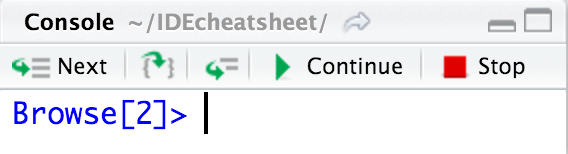 Saltar a chunk anterior
Saltar a chunk siguiente
Publicar al servido
Correr líneas seleccionadas
Mostrar esque-ma de archivo
T
H
J
Acceso a guía markdown en: 
Help > Markdown Quick Reference
Reanudar la ejecución
Salir de modo depuración
Correr comandos en entorno donde la ejecución está pausada
Examinar variables en entorno de ejecución
Seleccionar función en rastreo para depurar
Pasar por código de a una línea por vez
Entrar y salir de las funciones a ejecutar
Saltar a chunk
Correr este chunk
Setear opciones de knitr chunk
Correr este y todos los  los códigos chunk previos
Correr nuevamente código previo
Instrucción Source con o sin Echo
Mostrar esquema archivo
Cargar área de trabajo
Eliminar todos los objetos salvados
Buscar dentro del entorno
Salvar área de trabajo
Cursores de usuarios compartidos
Sistema de Proyectos
Mostrar objetos como lista o grilla
Elija el entorno para mostrar de la lista de entornos principales
Selección Múltiple de cursores / columnas con Alt + mouse drag.
File > New Project
Diagnóstico de código que aparece en el margen. Desplacese sobre el símbolo de diagnóstico para más detalles
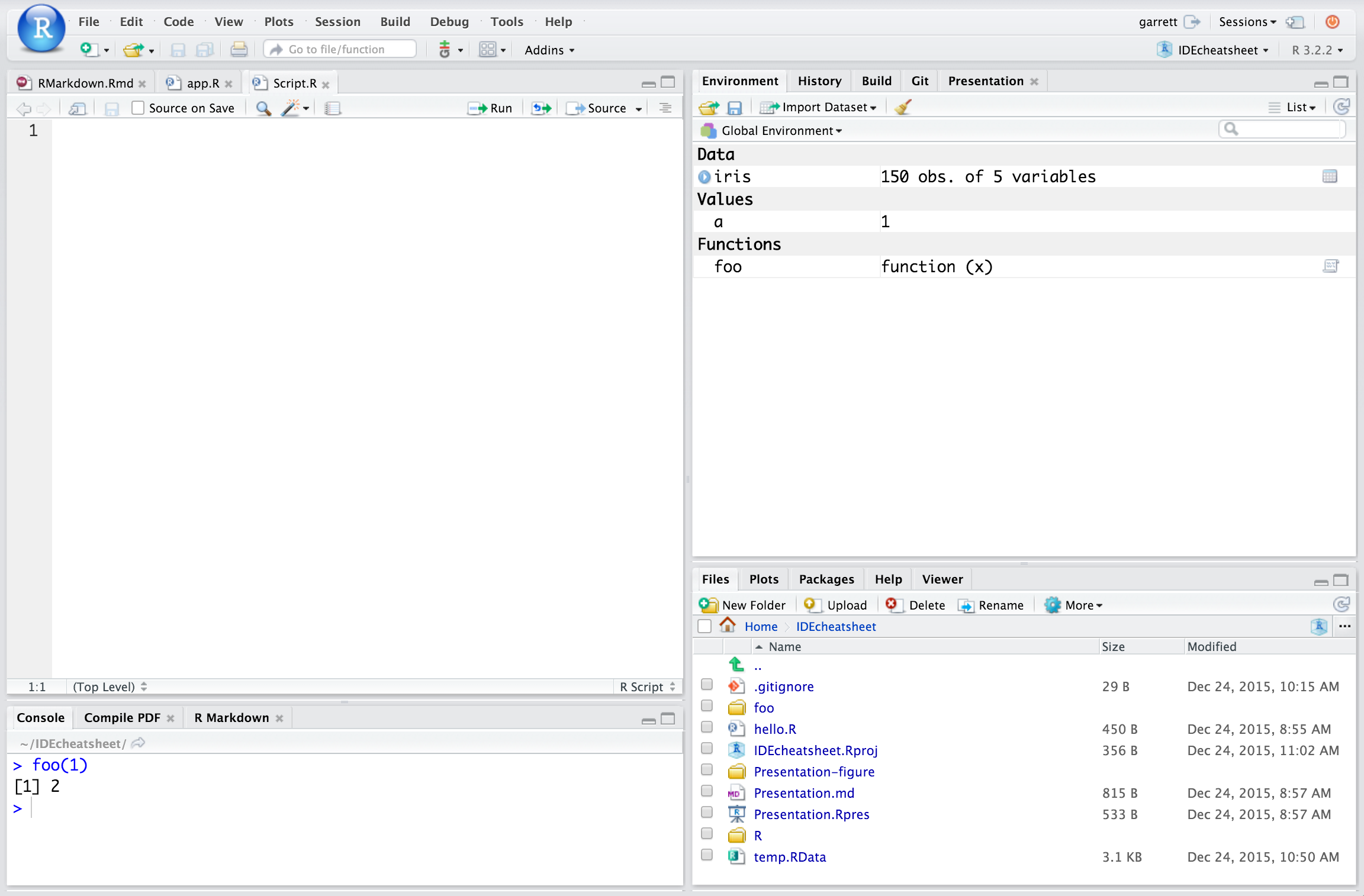 Sintaxis resaltada basado en extensión del archivo
RStudio reconoce que archivos llamados app.R, server.R, ui.R, y global.R corresponden a una app shiny
Tab completa el  nombre de función, ruta de archivo, argumentos, y más.
Muestra los objetos guardados por tipo con una breve descripción
Ver en visor de datos
Ver código fuente de la función
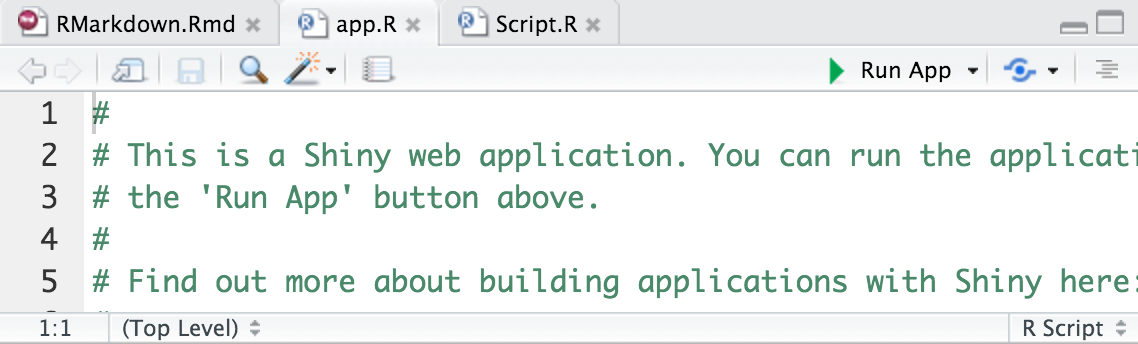 RStudio abre gráficos en un panel dedicado a gráficos
Correr app
Elegir ubicacion para ver app
Publicar a shinyapps.io or server
Manejar cuentaspublicacion
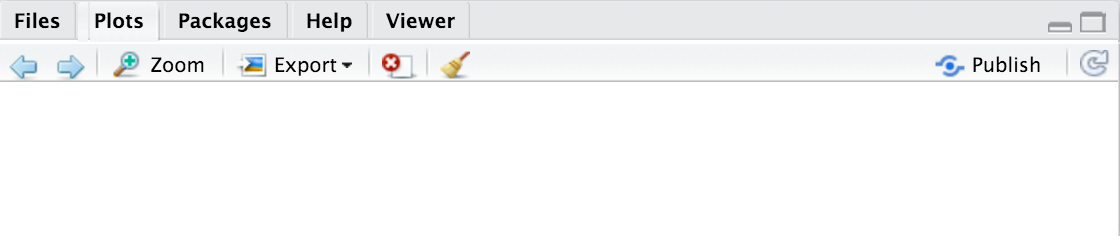 Fragmento de código Multi-lenguaje para usar rápidamente un bloque de código común.
Navegar  gráficos recientes
Abrir en Ventana
Exportar gráfico
Eliminar gráfico
Eliminar todos los gráficos
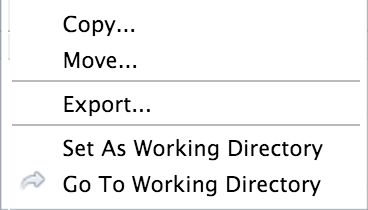 El administrador de paquetes GUI  lista todos los paquetes instalados
Cambiar tipo archivo
Saltar a función en archivo
Crear carpe-ta
Renom-brar archivo
Cargar archivo
Borrar archivo
Cambiar  directorio
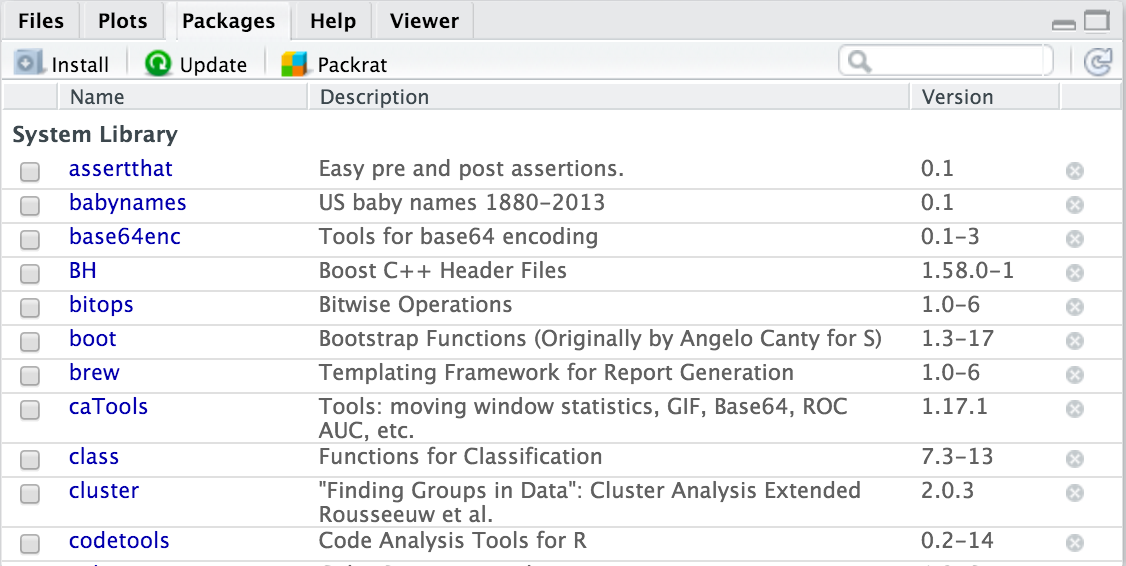 Modificar Paquete
Instalar Paquete
Crear librería de paquete reproducible para tu proyecto
Ruta al directorio mostrado
Maximizar/ minimizar paneles
Directorio de trabajo
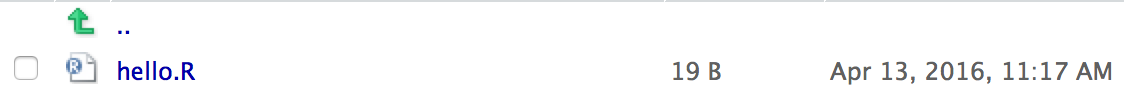 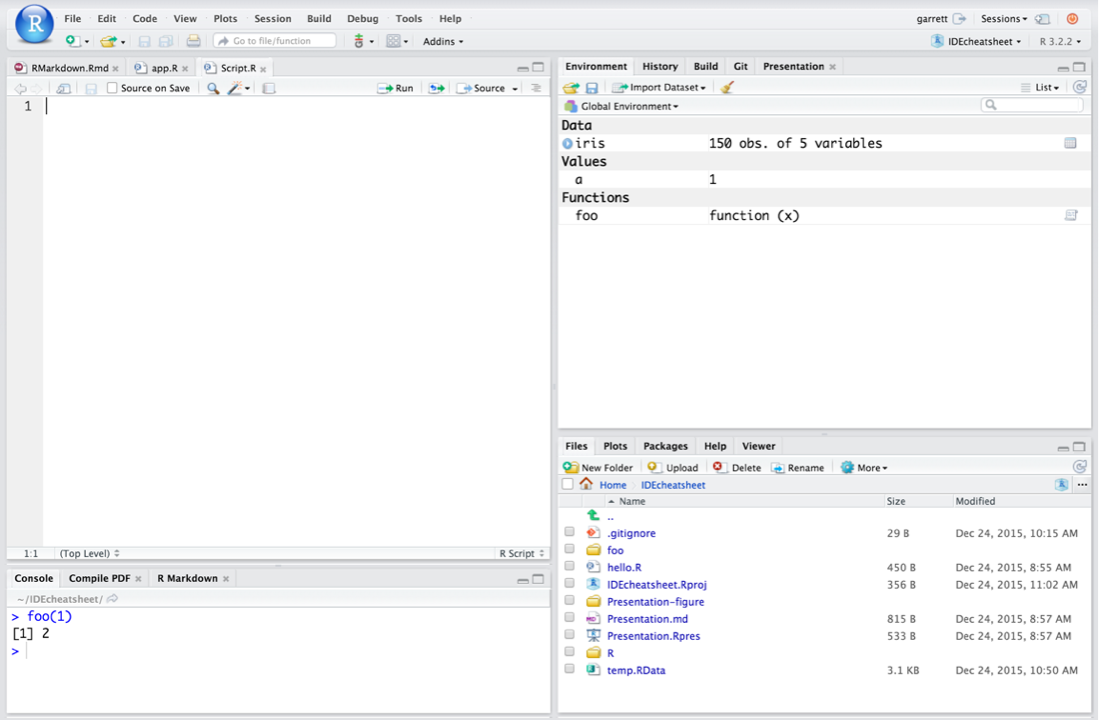 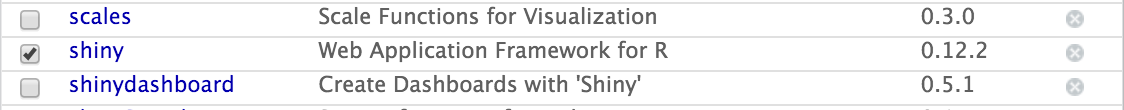 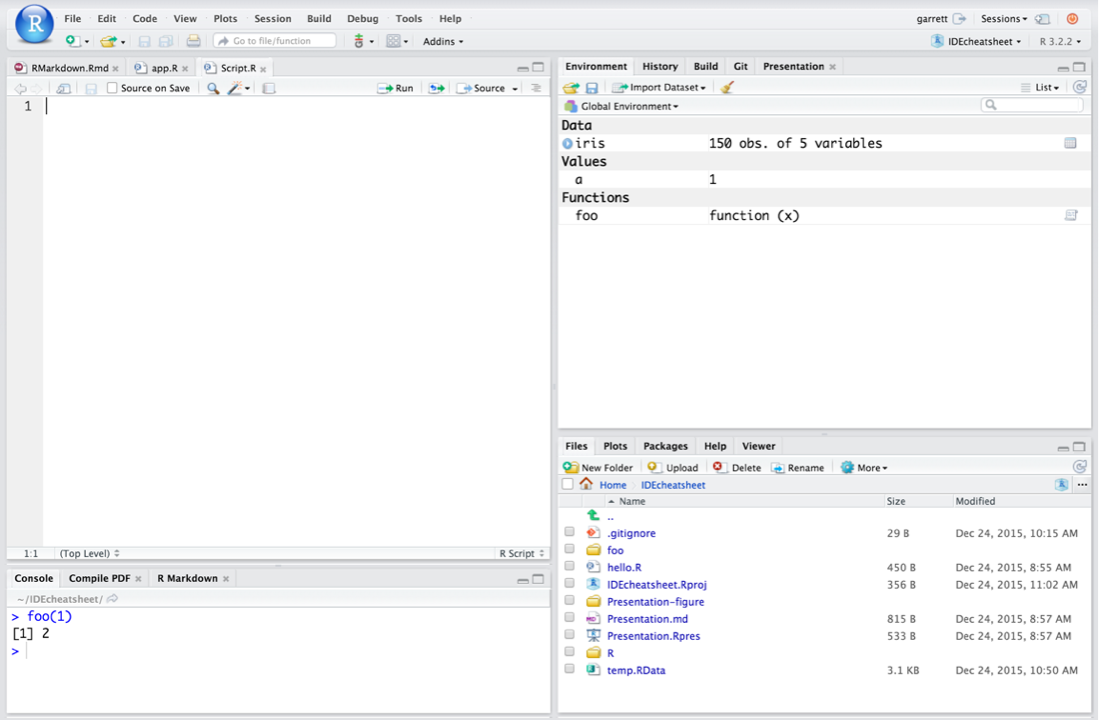 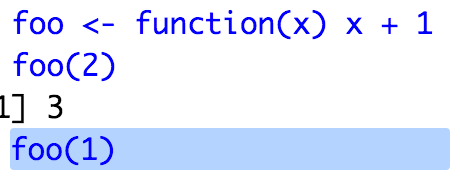 Un explorador de archivo apuntando al directorio de trabajo. Cliquear sobre el archivo o directorio para abrir.
Oprima  para ver historia de comandos
Arrastrar bordes de paneles
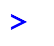 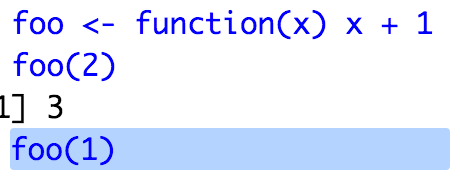 Cliquear para cargar paquete con library(). Descliquear para descargar package con detach()
Version de paquete instalado
Eliminar de librería
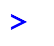 Modo Depuración
Control de Version con Git o SVN
RStudio abre documentación en un panel de ayuda dedicado
Abrir con debug(), browser(), o un breakpoint. RStudio abrirá	  el modo depuración cuando encuentre un punto de parada mientras ejecuta el código.
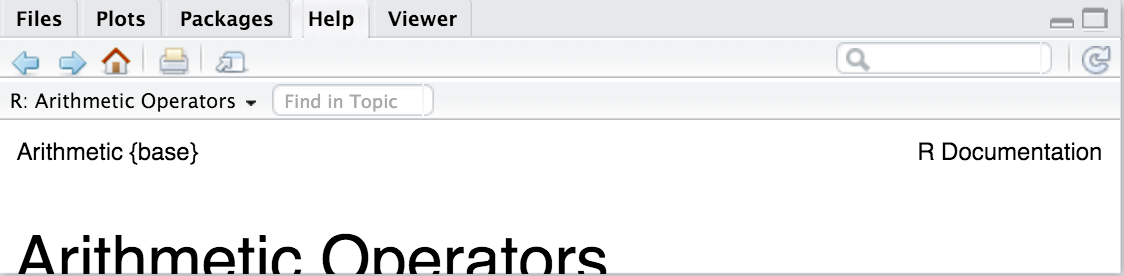 Página Inicial de enlaces útiles
Buscar dentro de archivo de ayuda
Buscar archivo de ayuda
Agregado
Eliminado
Modificad
Renombr
Sin seguir
A
D
El panel Visor muestra contenido HTML, como aplicaciones Shiny, informes RMarkdown y visualizaciones interactivas
M
R
?
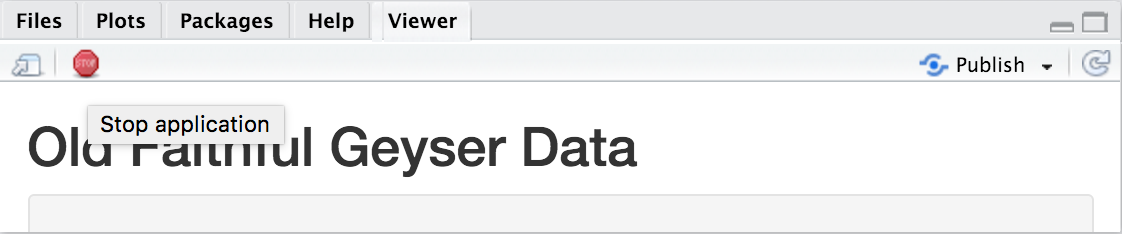 Refrescar
Detener Shiny app
Publicar a shinyapps.io, rpubs, RSConnect, …
Escritura de Paquetes
View(<data>) abre una hoja de cálculo como una vista del conjunto de datos
File > New Project > 
New Directory > R Package
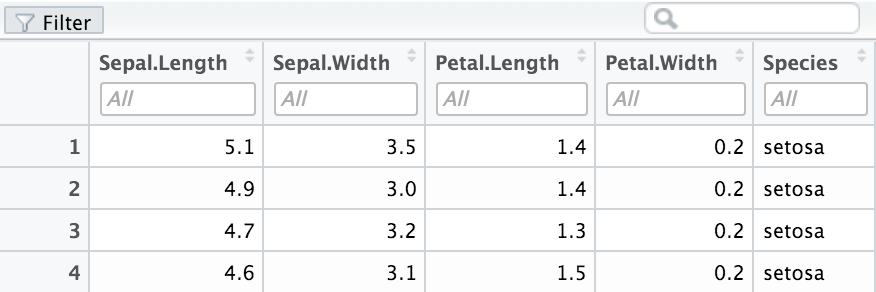 Filtrar filas por valor o por rango de valores
Ordenar por valor
Buscar un valor
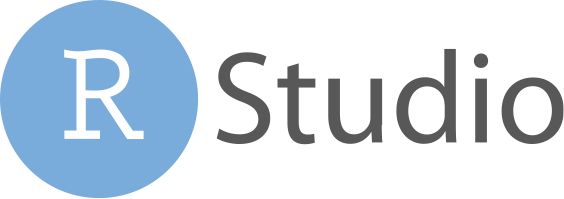 RStudio® es una marca registrada de RStudio, Inc.  •  CC BY SA  RStudio •  info@rstudio.com  •  844-448-1212 • rstudio.com •  Aprende más en: www.rstudio.com  •  RStudio IDE  0.99.832  •  Actualizado: 2017-09
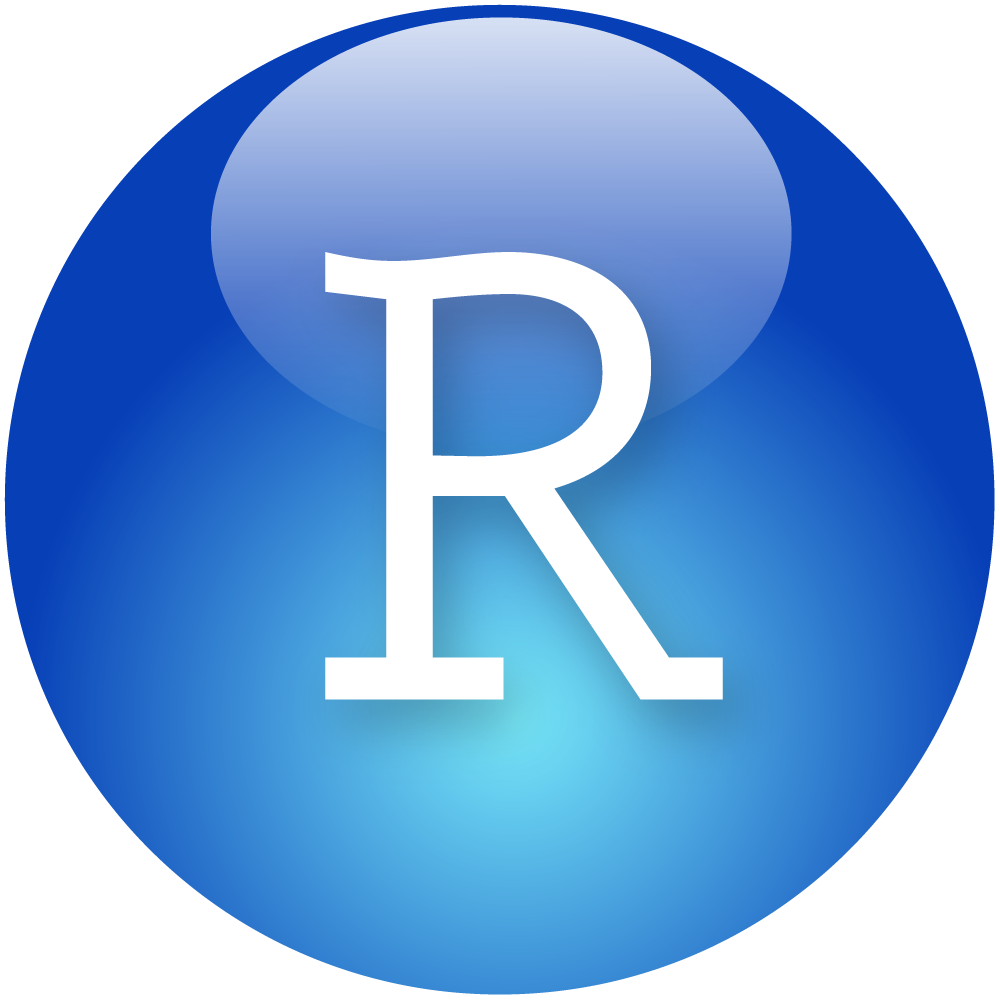 POR QUÉ RSTUDIO SERVER PRO?
RSP extiende el servidor de código abierto con una licencia comercial, soporte, y más:
abre y procesa múltiples sesiones R a la vez
configura tus recursos para mejorar performance
edita el mismo proyecto simultáneamente con otros
mira que están haciendo tú y otros en el servidor
cambia fácilmente entre versiones de R diferentes
Se integra con tu autenticación, autorización y prácticas de auditoria
Descarga gratis una versión de evaluación por 45 días en: 
www.rstudio.com/products/rstudio-server-pro/
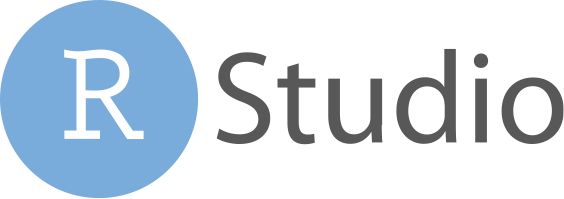 RStudio® es una marca registrada de  RStudio, Inc.  •  CC BY SA  RStudio •  info@rstudio.com  •  844-448-1212 • rstudio.com •  Aprende más en: www.rstudio.com  •  RStudio IDE  0.1.0  •  Actualizado: 2017-09